Функциональная грамотность. Характеристика компетентностных заданий, их соотнесение с дидактикой проекта «Познавательные УУД»
МБОУ «Очёрская средняя общеобразовательная школа № 3», Солодникова Ирина Валерьевна, учитель математики
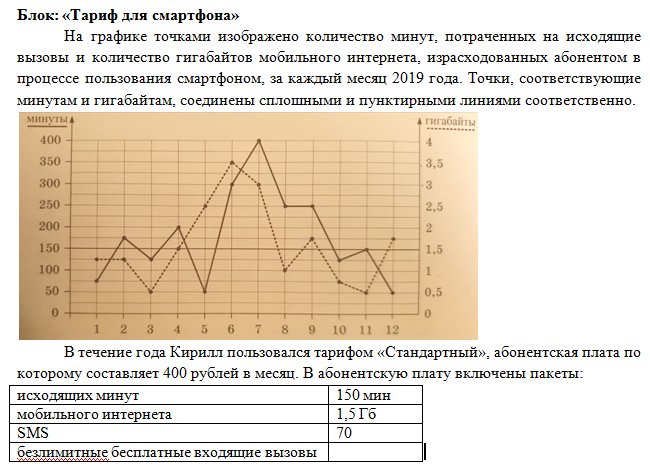 2
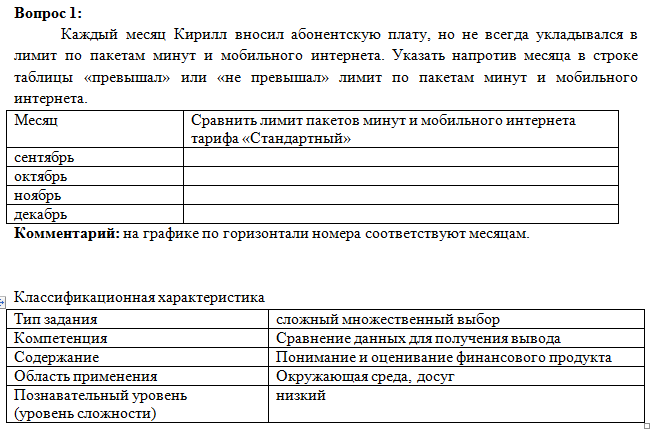 3
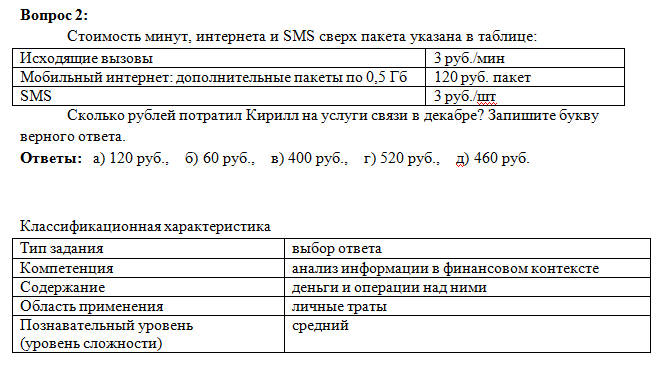 4
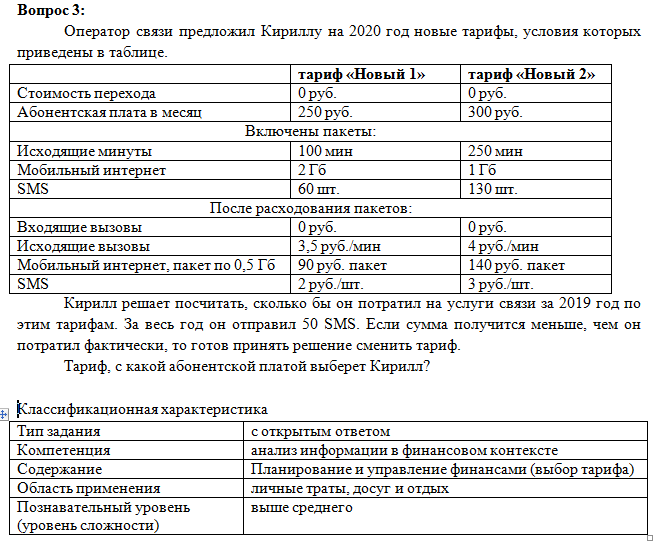 5
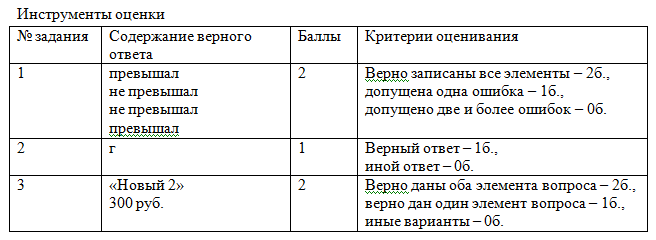 6